«Гибрид»
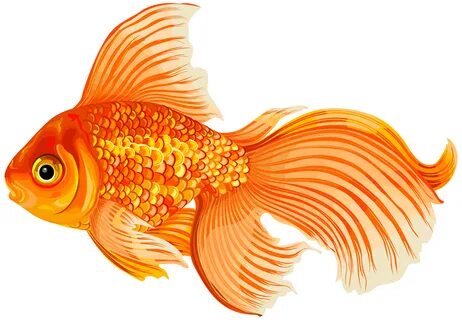 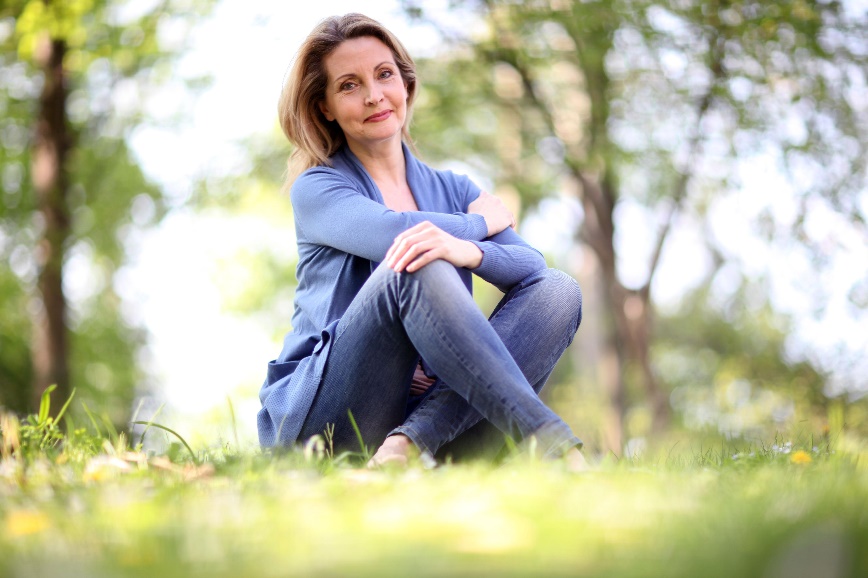 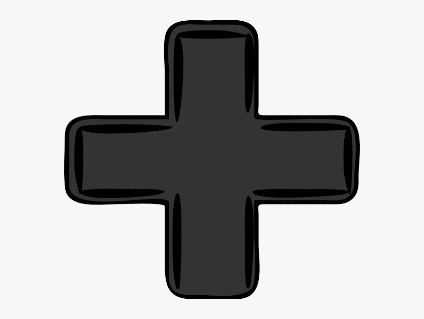 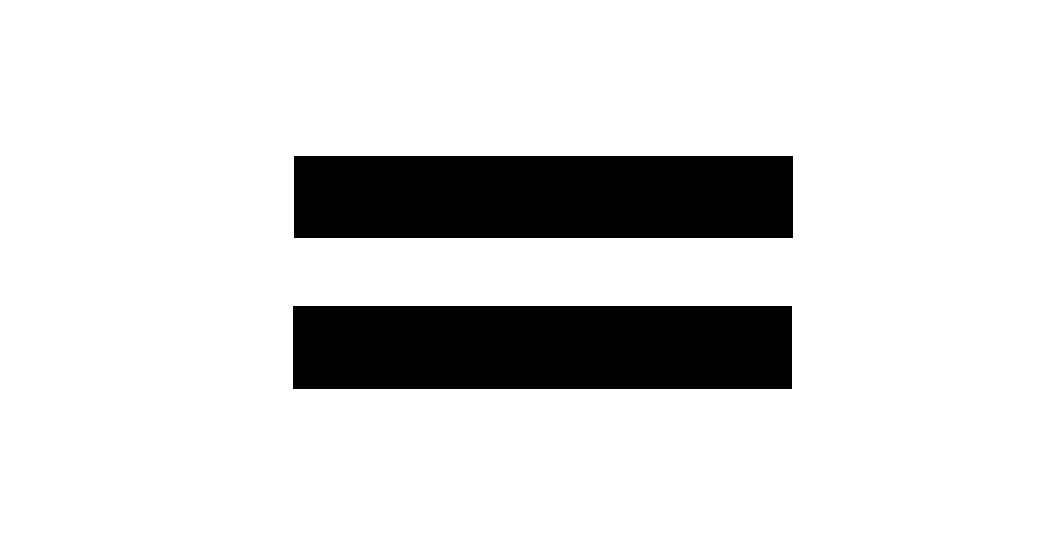 Женщина + рыба
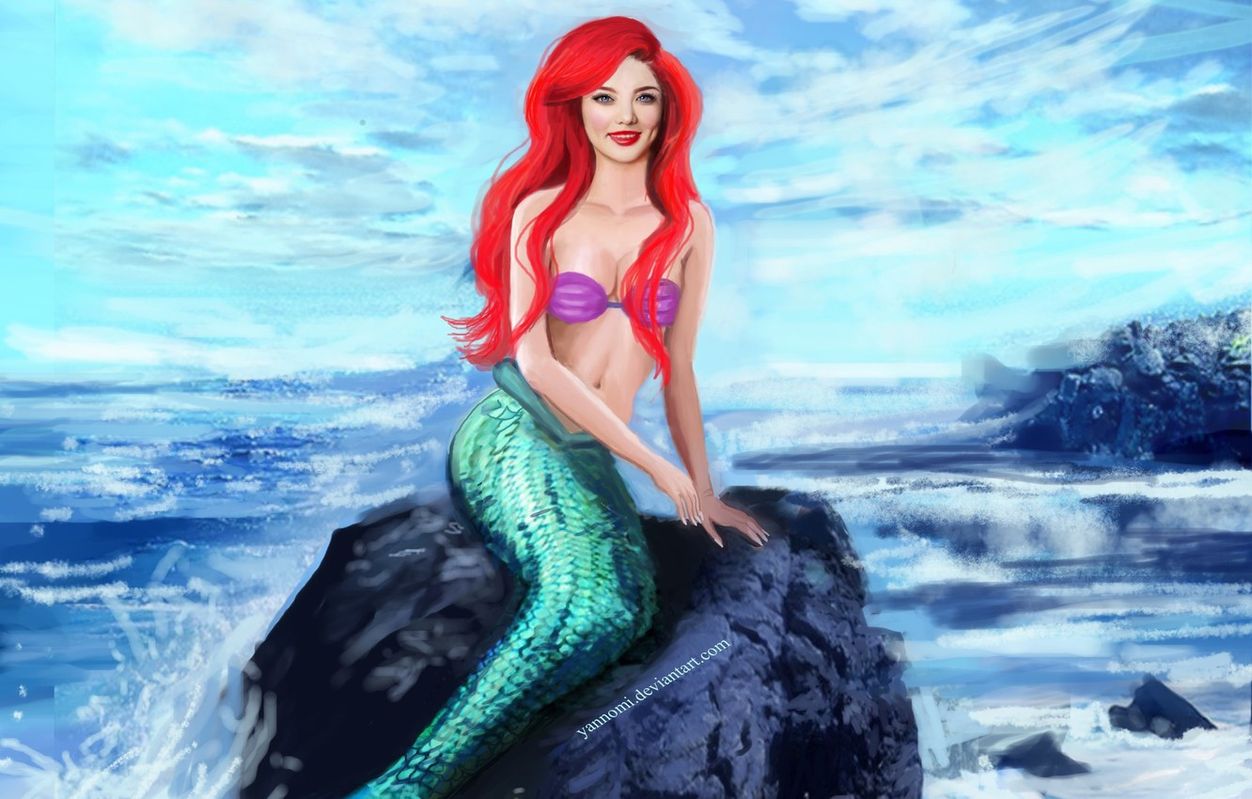 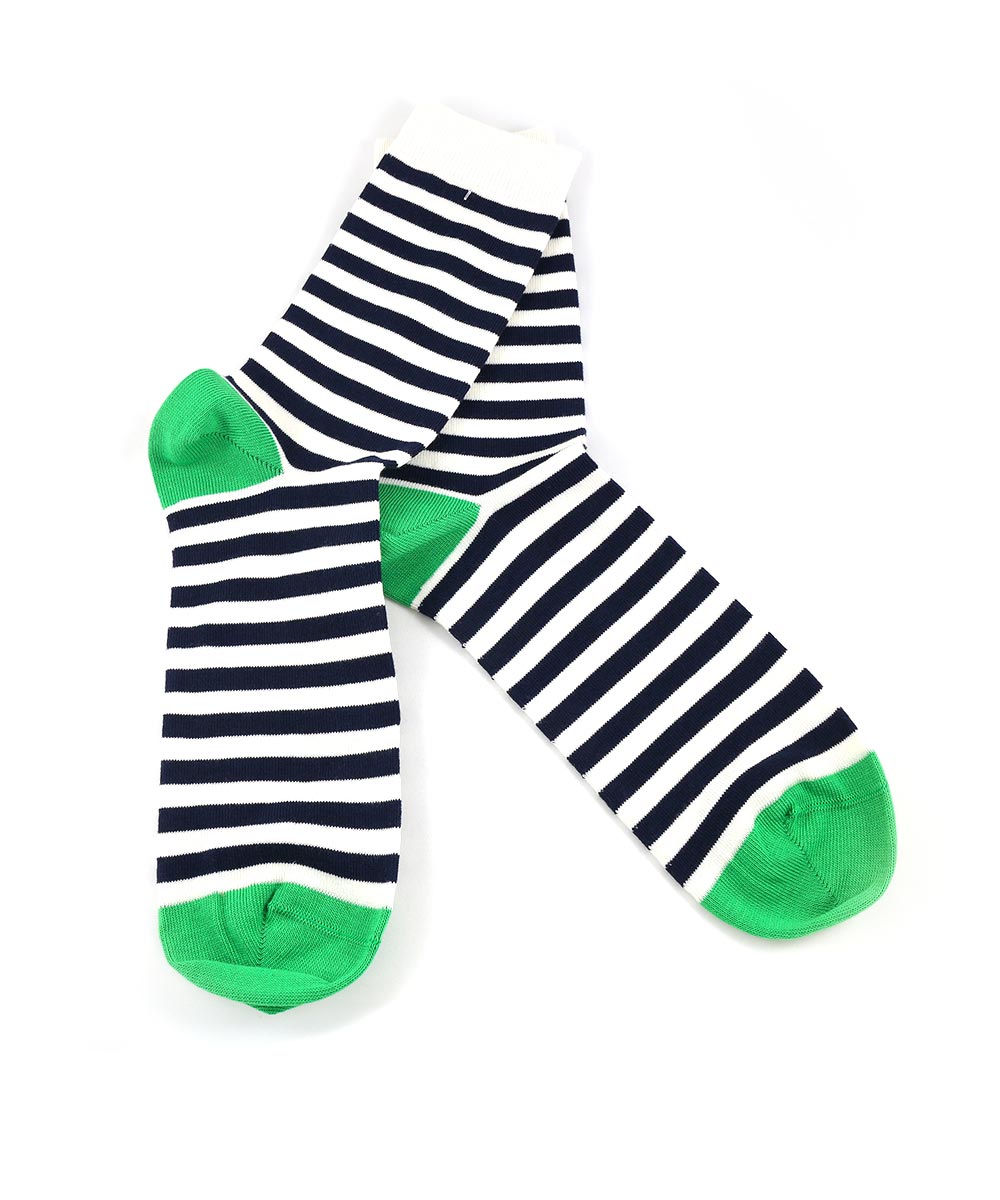 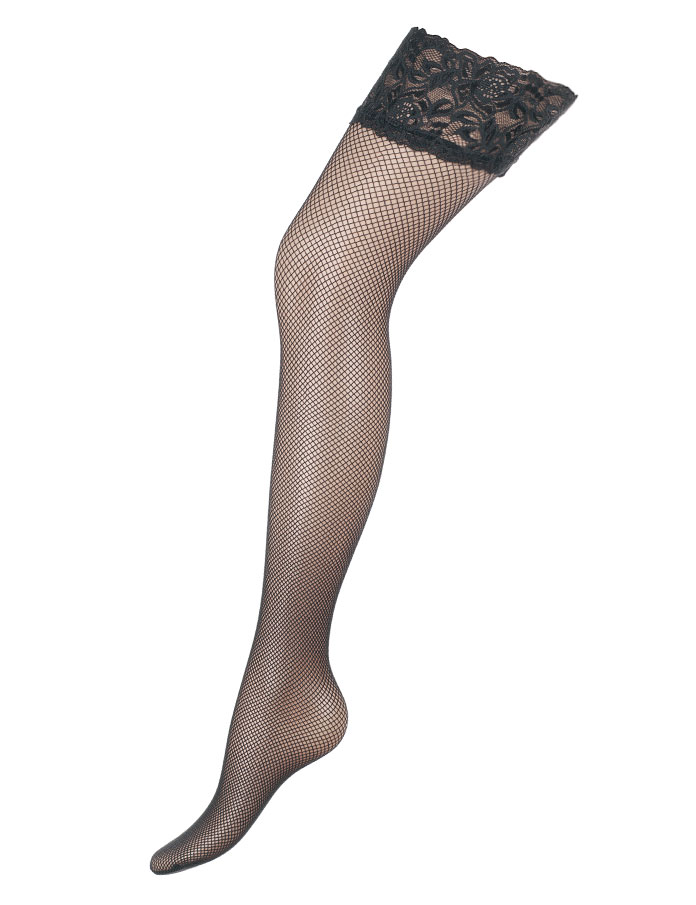 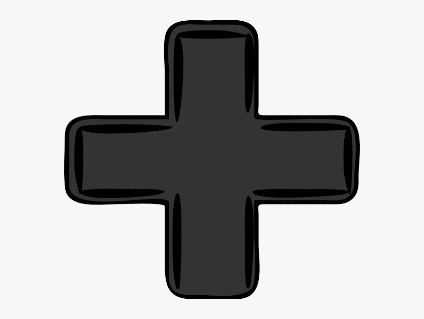 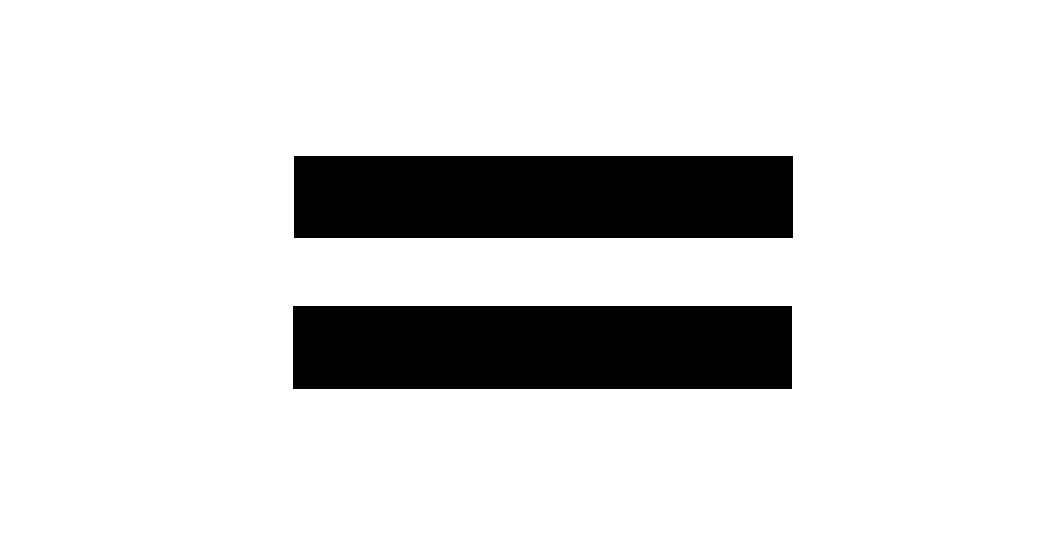 Носки + чулки
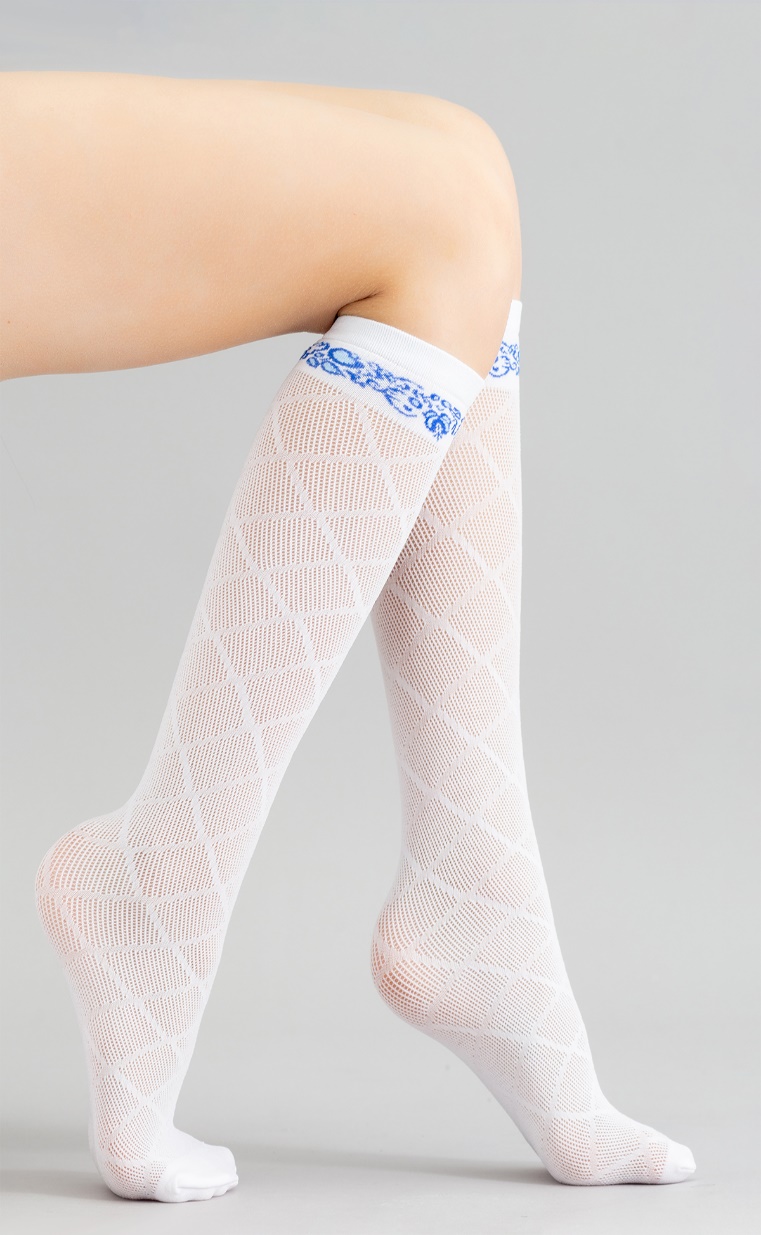 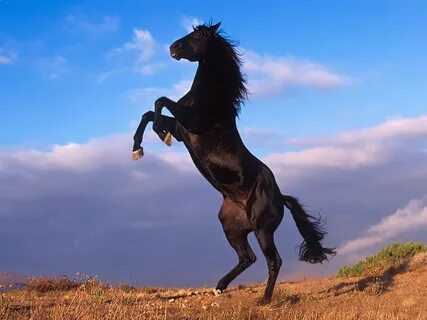 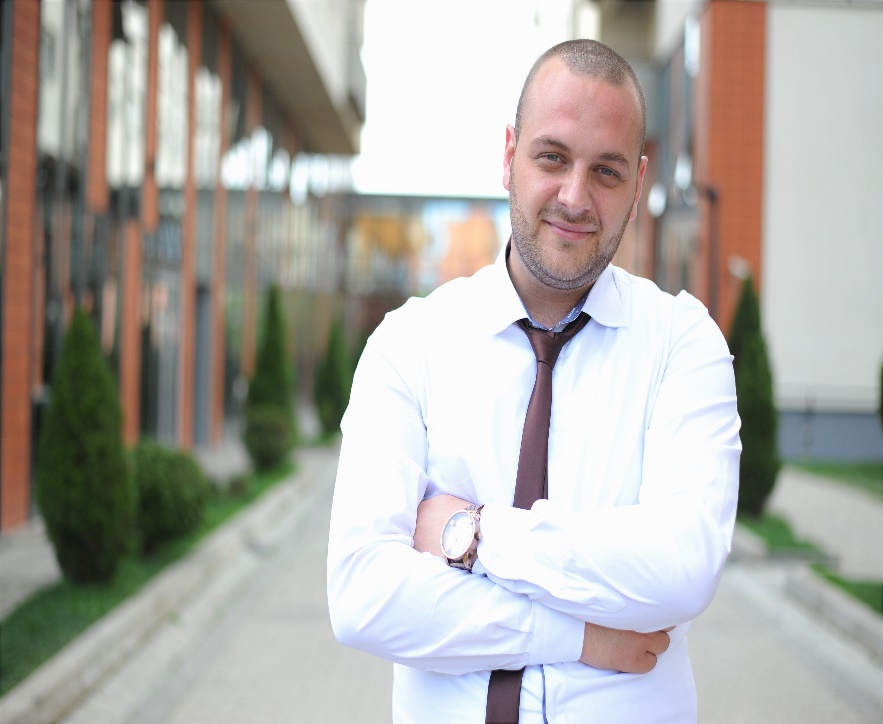 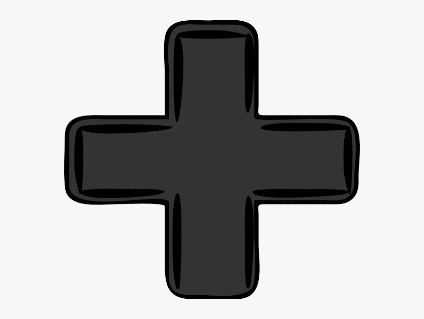 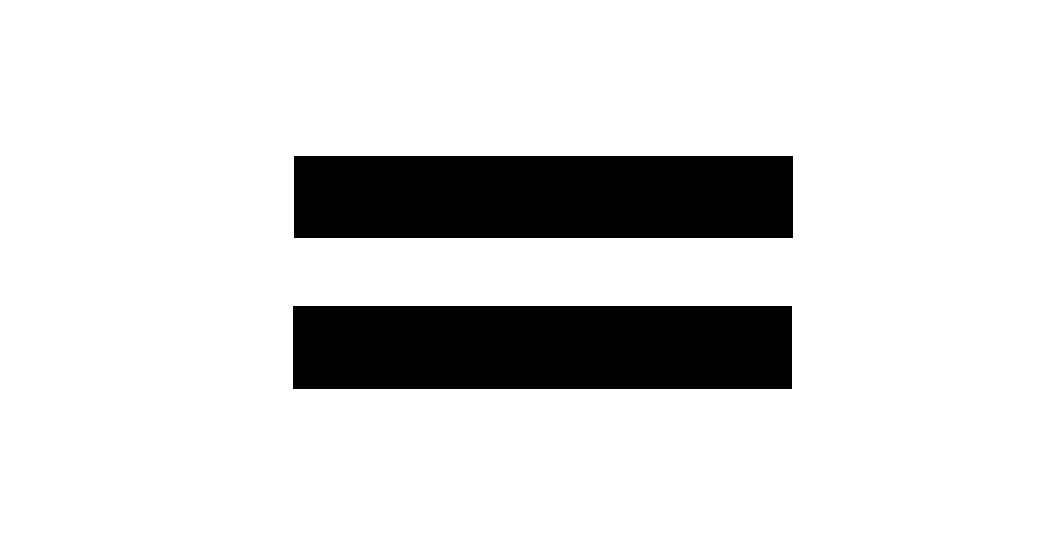 Мужчина + конь
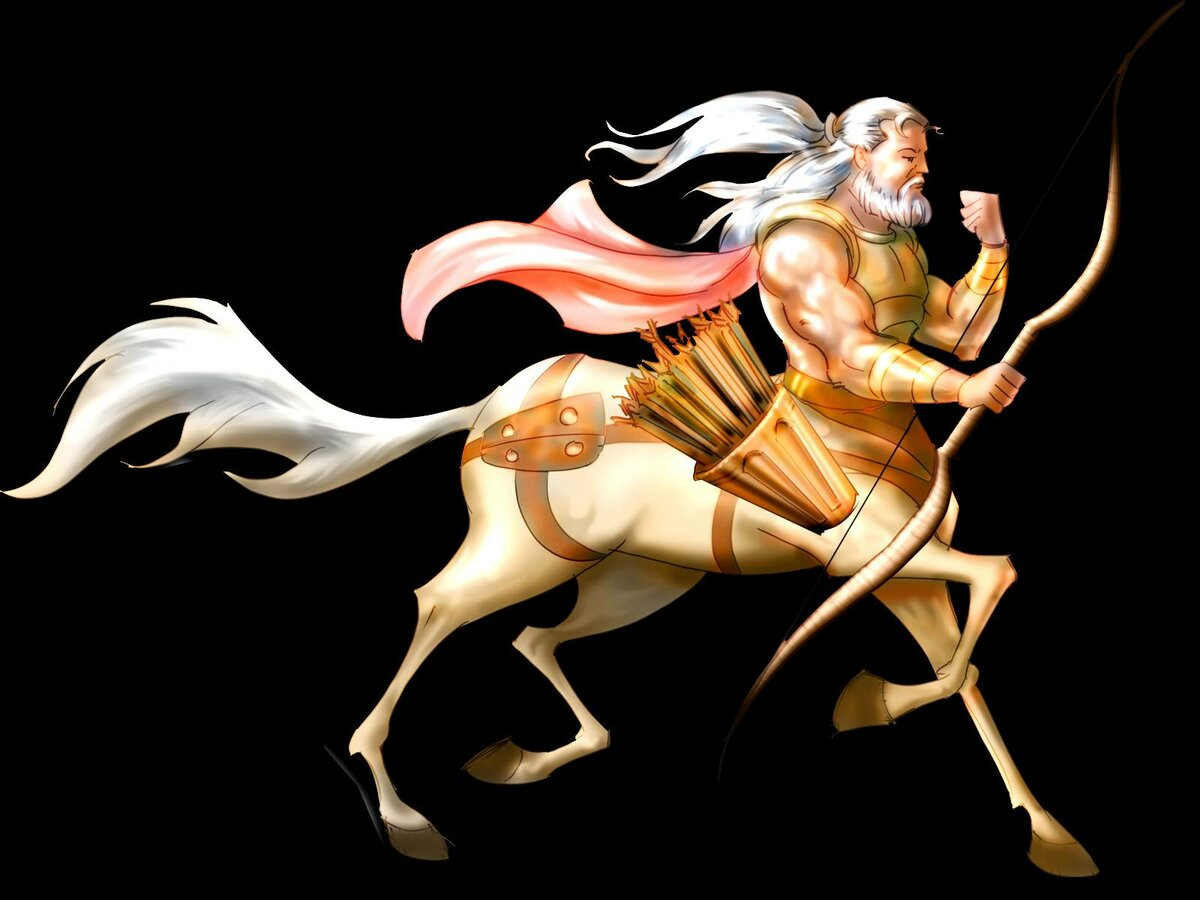 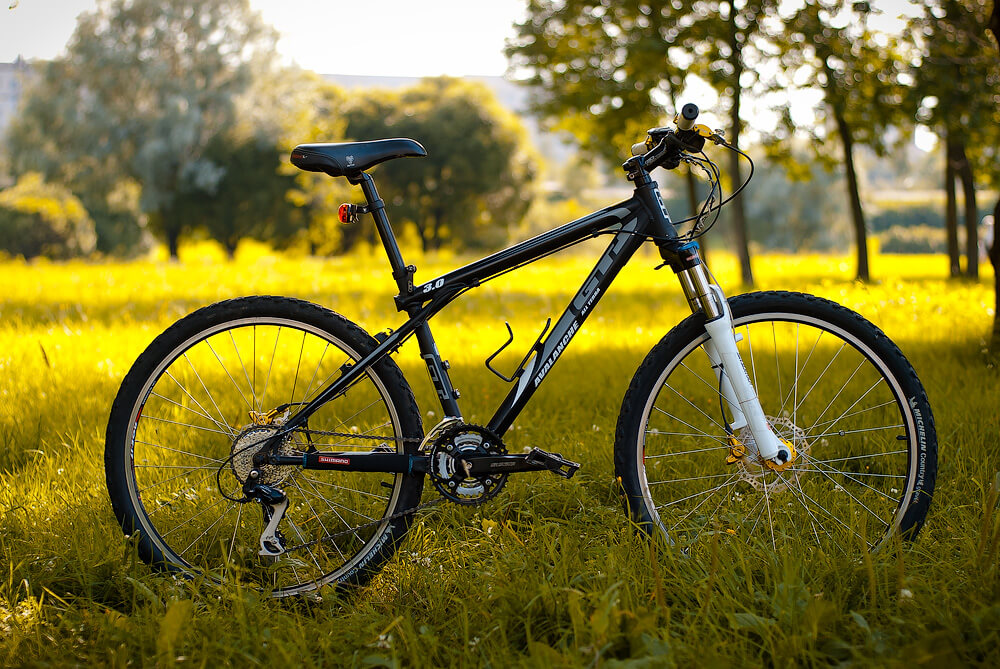 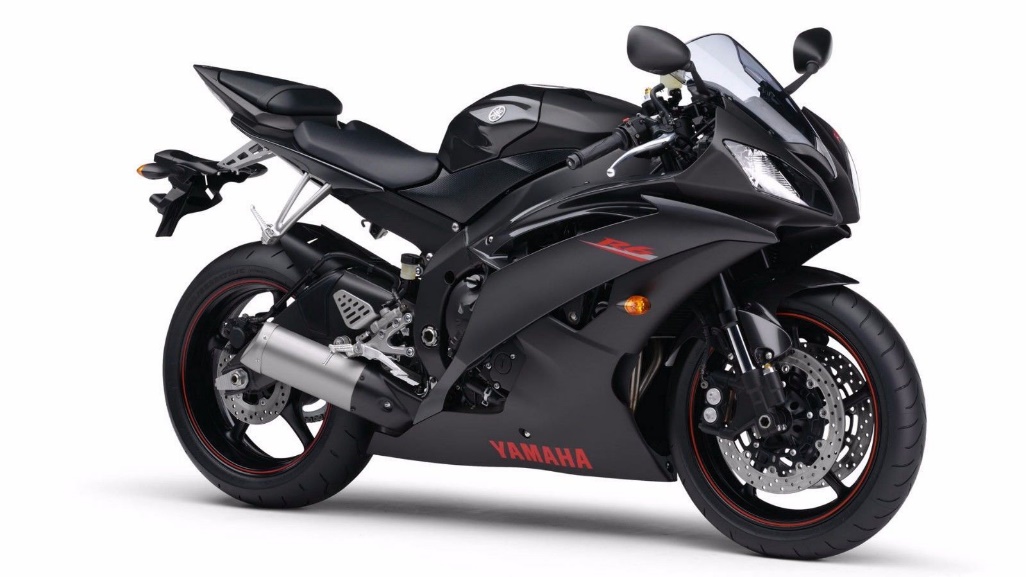 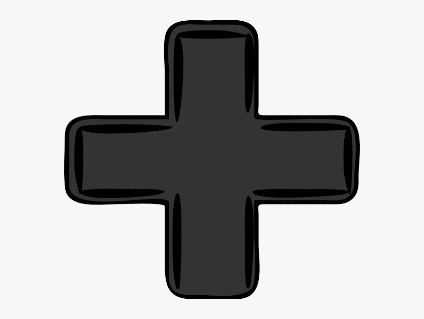 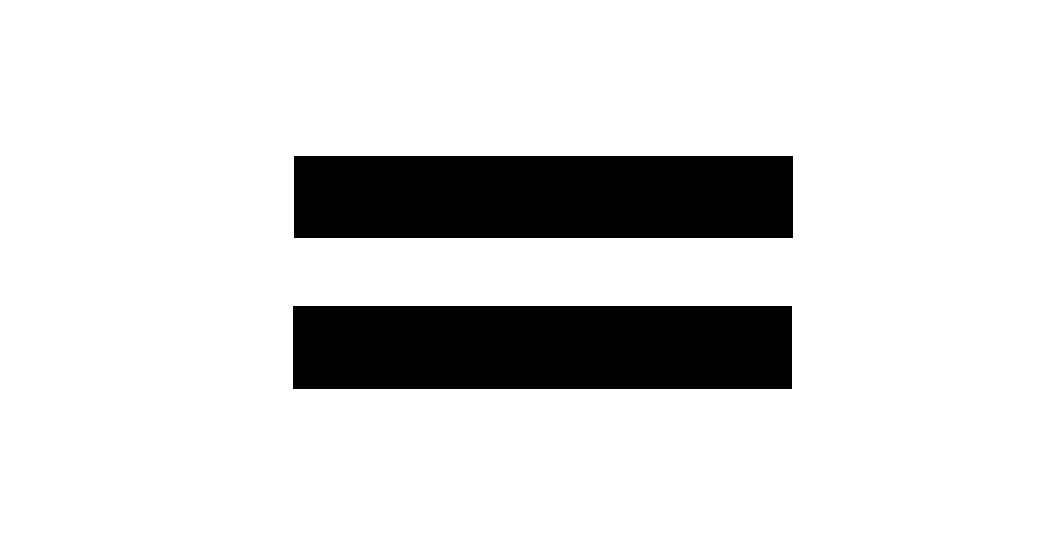 Велосипед + мотоцикл
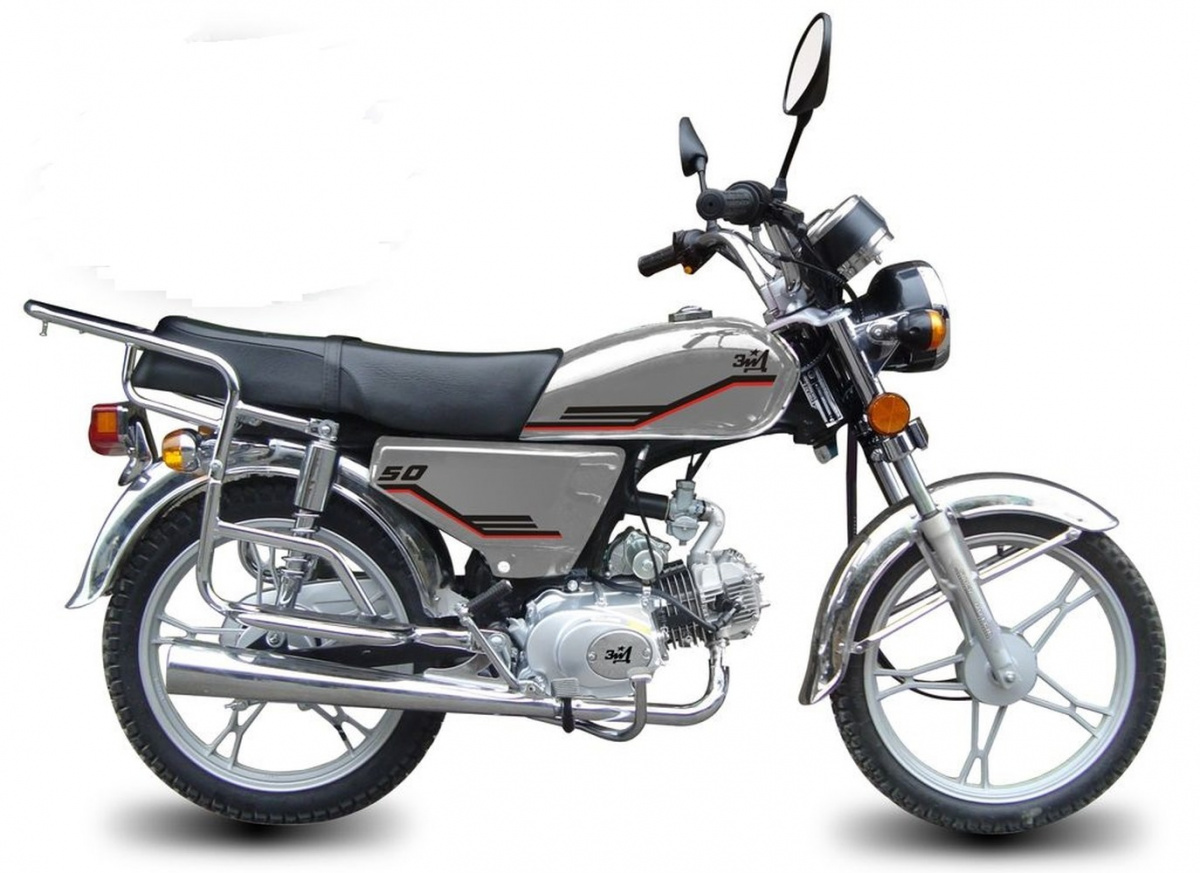 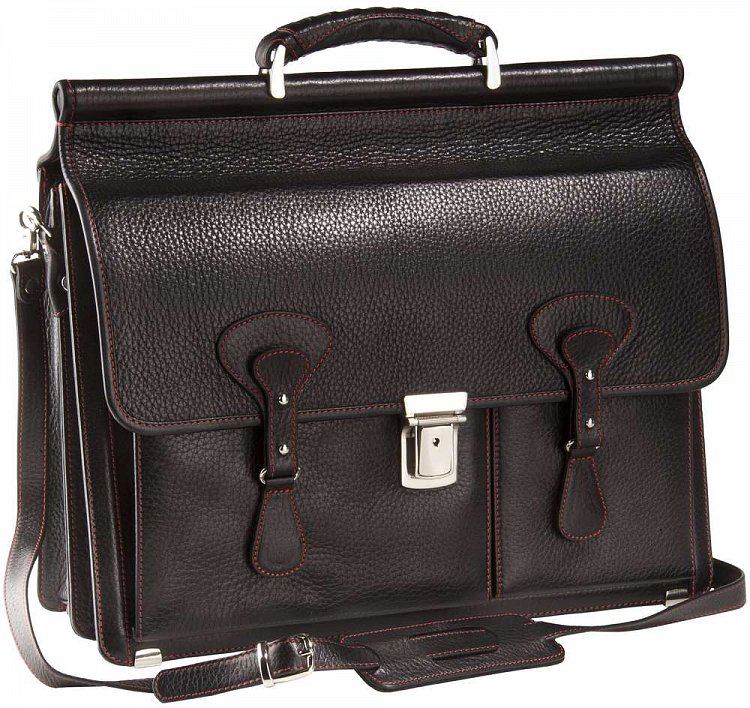 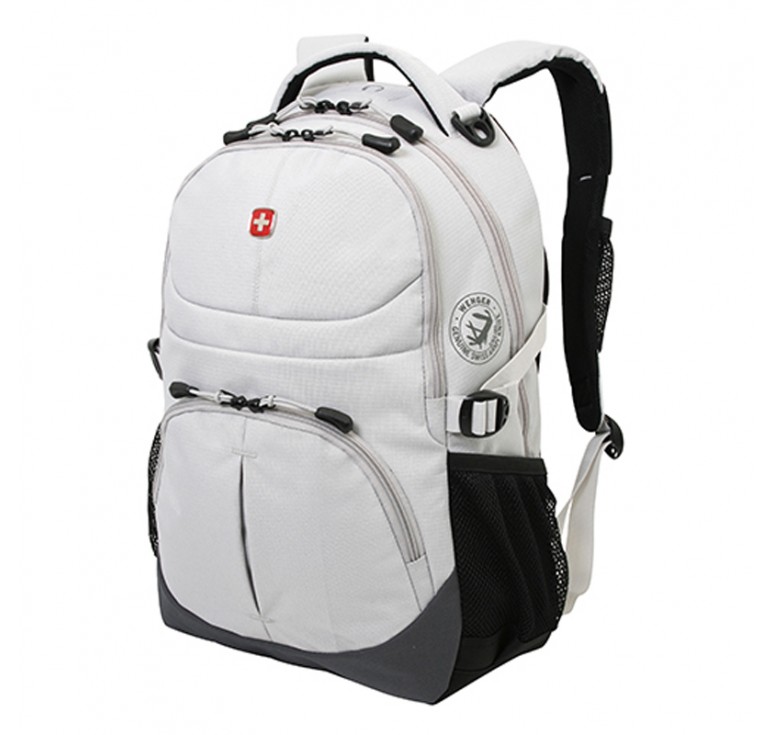 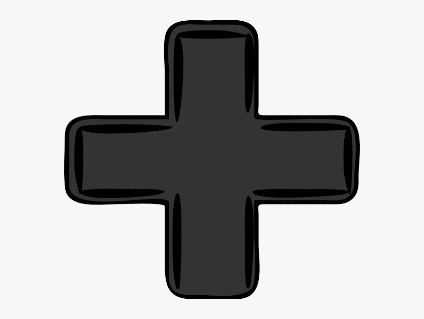 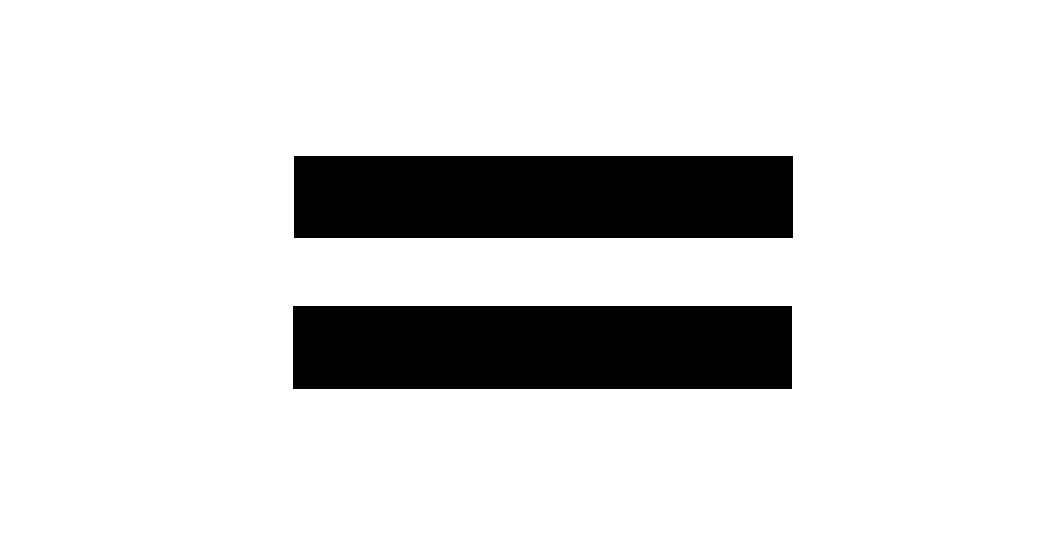 Портфель + рюкзак
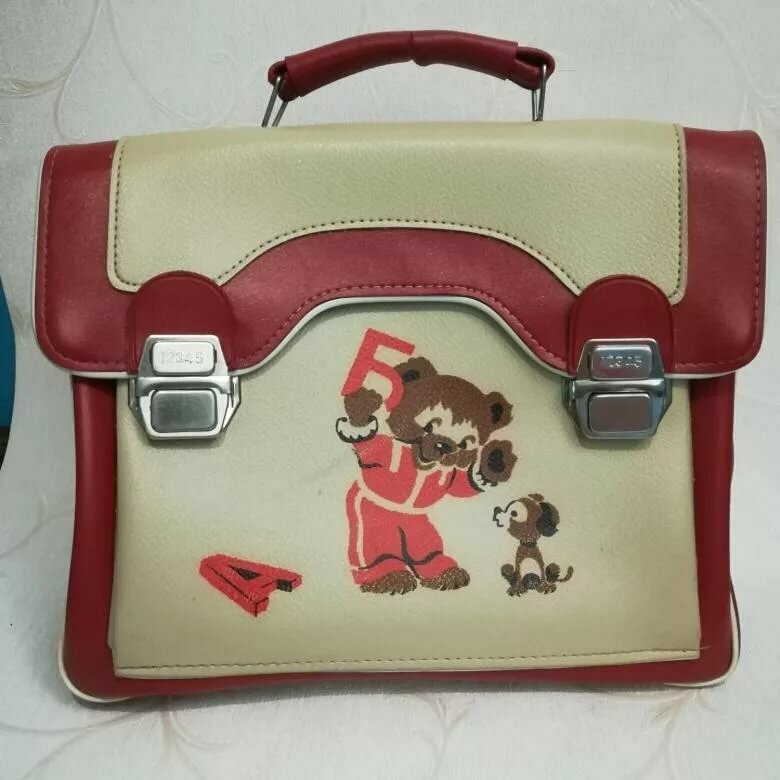 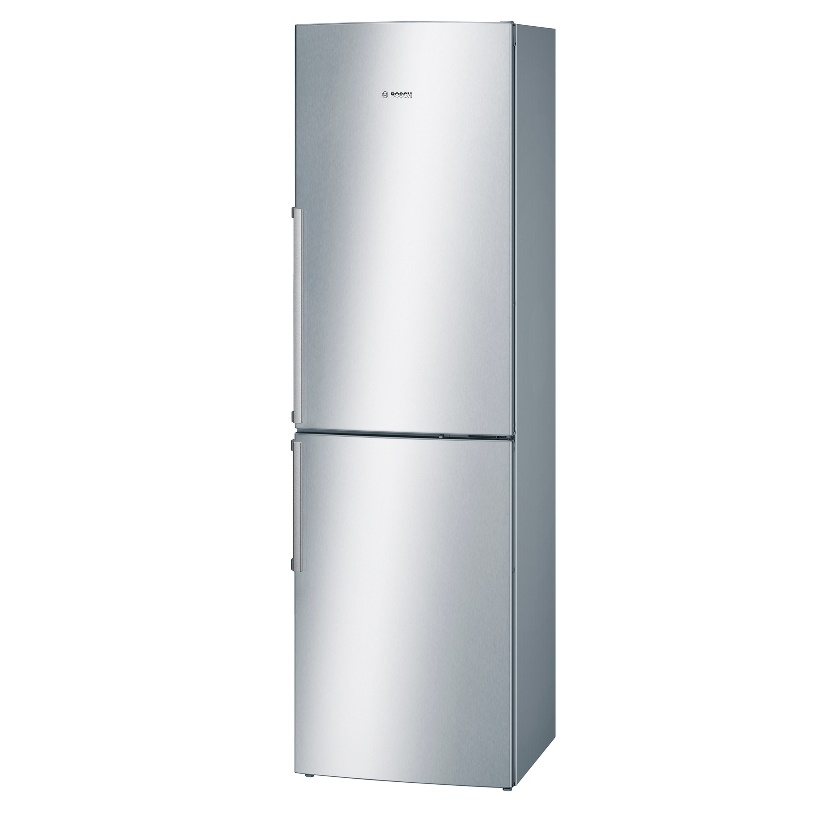 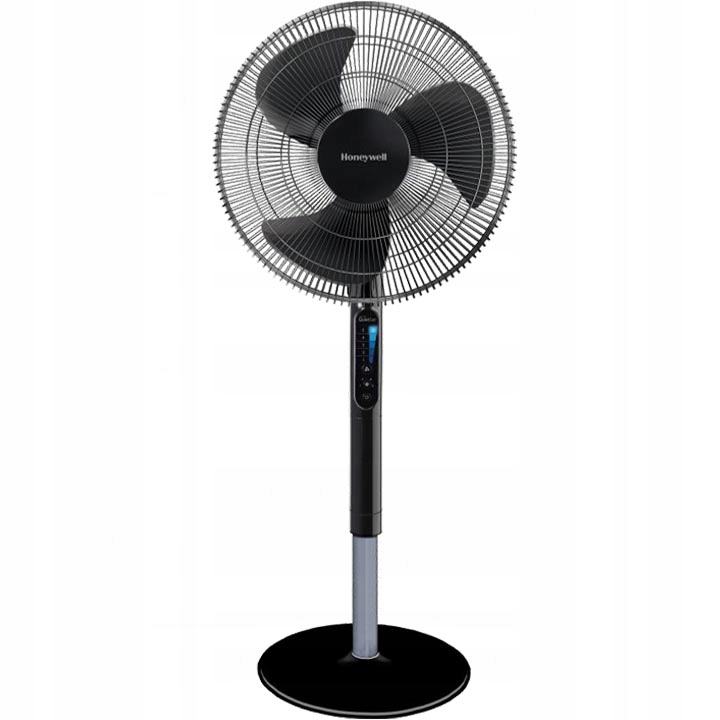 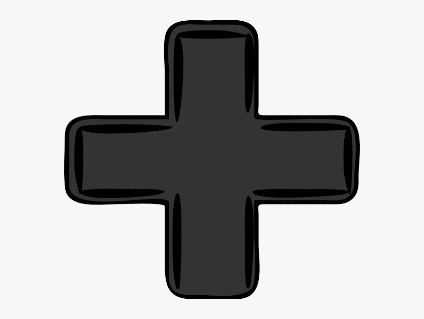 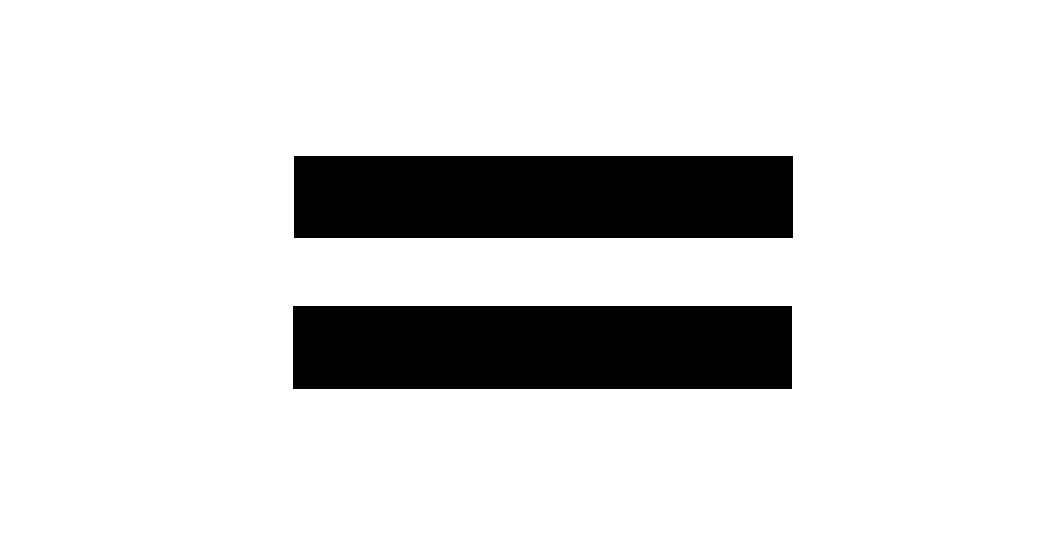 Холодильник + вентилятор
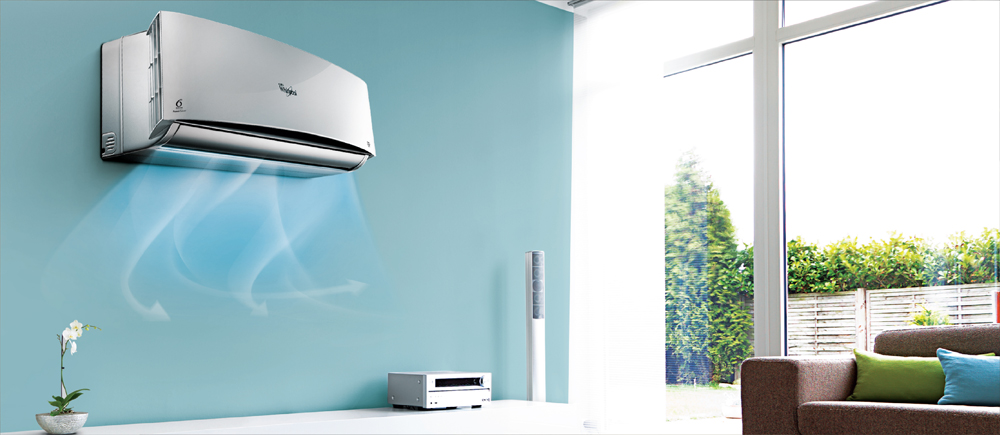 СПАСИБО!